Labcheck Next Generation Quick Start Guide
Management Reports
Management Reports
Depending on your role, Labcheck offers management reports shown in the table below:
Summarizes sample transit times and lab turnaround times for a given time period (up to 12 months)
Details summary of severities (A,B,C & D codes) over a given time period (up to 12 months), and the details or common issues regarding what caused the abnormal and critical severities
Details the sample frequency established for all components
Details the total number of samples run each month for all units/components over a given time period (up to 12 months) for a given customer/worksite
Details the severity of each report run for all units/components over a 30-week period
Details all critical samples over a given time period (up to 12 months)
Details all samples due within a given date range
Samples Due
Sample Summary
Critical Condition
Condition Analysis
Sample Turnaround
Sample Frequency
Summary of Conditions
Creating Management Reports
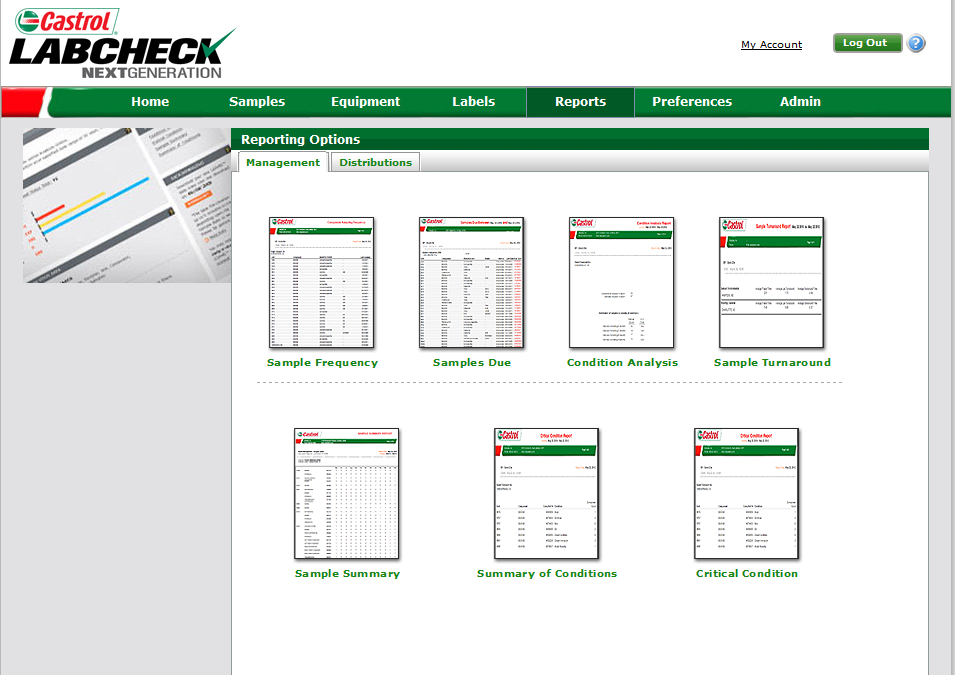 To access your management reports click on the “Reports” tab
Step 1: Click on the report you would like to generate
Creating Management Reports
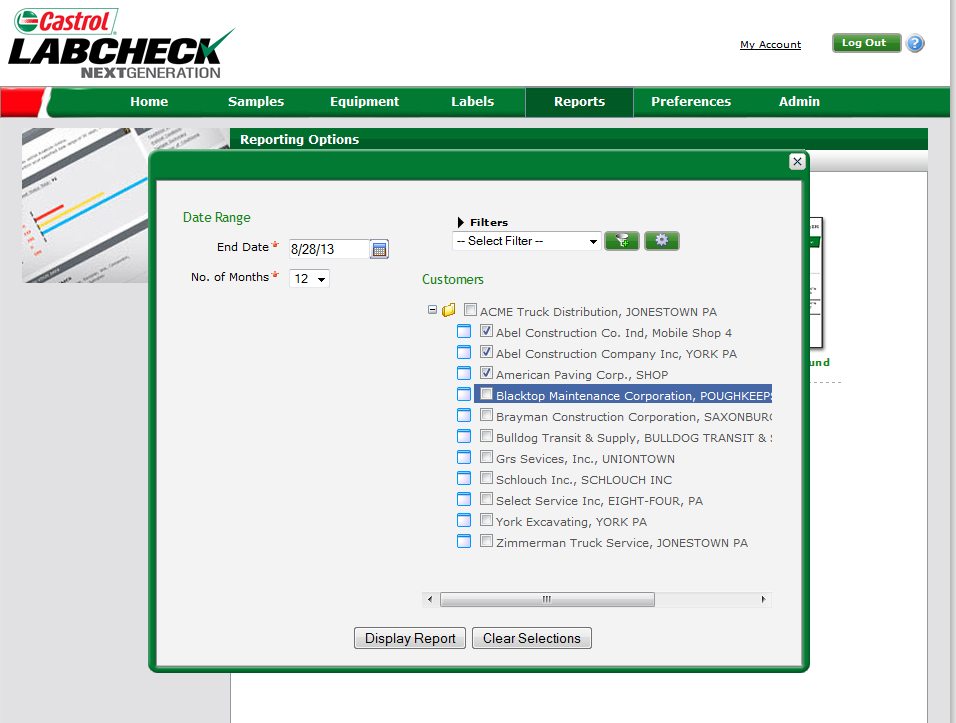 Step 1: Select your date range
Step 2: Select worksite(s)
You can save your selections for future use by clicking on the “Save Filter” button

Note: For more detailed instructions view Filters quick start guide
Step 3: Click “Display Report” to view your management report
Saving & Printing Management Reports
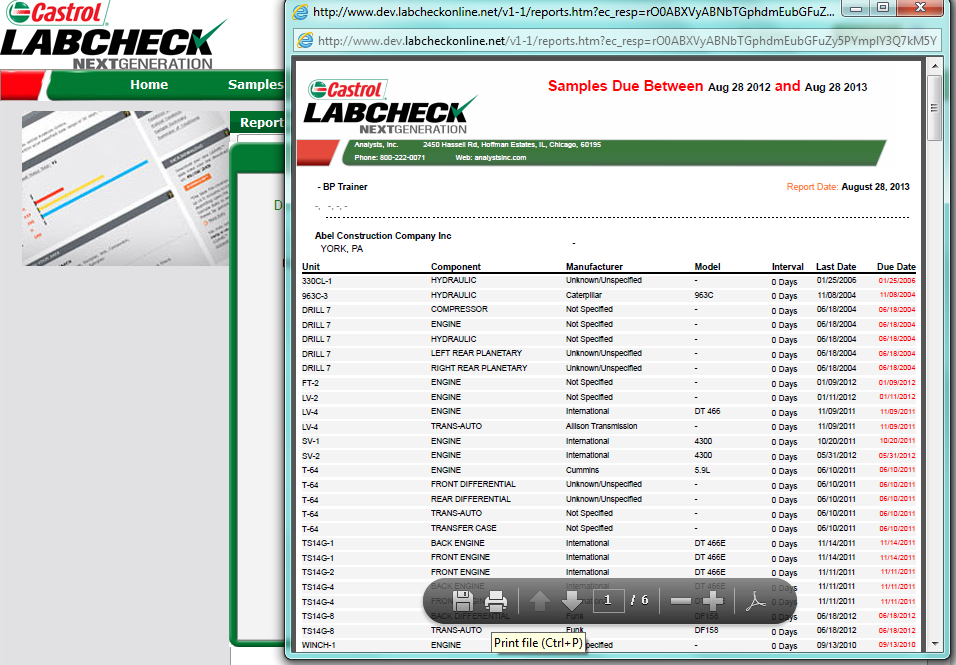 Note: If the management report does not appear after clicking “Display Report” please ensure that your Pop Up Blocker is set to off.
To print the report: Click “Print” or select (Ctrl + P) on your keyboard
To save the report: click “Save” or select (Ctrl +S) on your keyboard